Infographic Design
Adapted from:
Neo mammalian studios
http://submitinfographics.com/all-infographics/8-factors-of-a-good-infographic.html
What is an infographic?
Uses visual elements and text to quickly convey information
Simple example:
Types of infographics
Types of infographics
Types of infographics
Types of infographics
Types of infographics
Types of infographics
Types of infographics
Tips for infographics
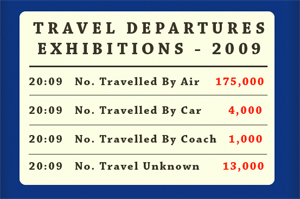 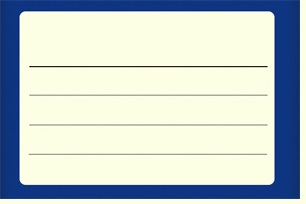 Use the visuals deliberately

Check: if you can take all of the text out, does it still make sense?
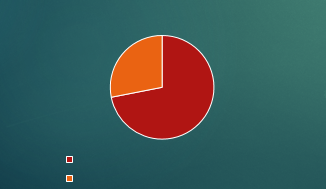 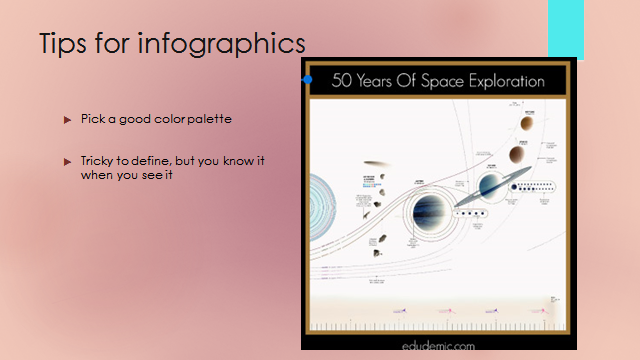 Tips for infographics
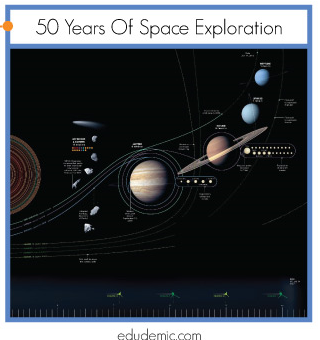 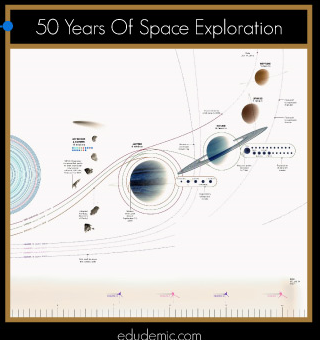 Pick a good color palette

Tricky to define, but you know it when you see it
Tips for infographics
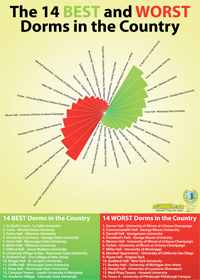 Have a clear story

Infographics should be quick to convey info
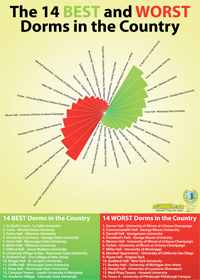 How would you improve this?
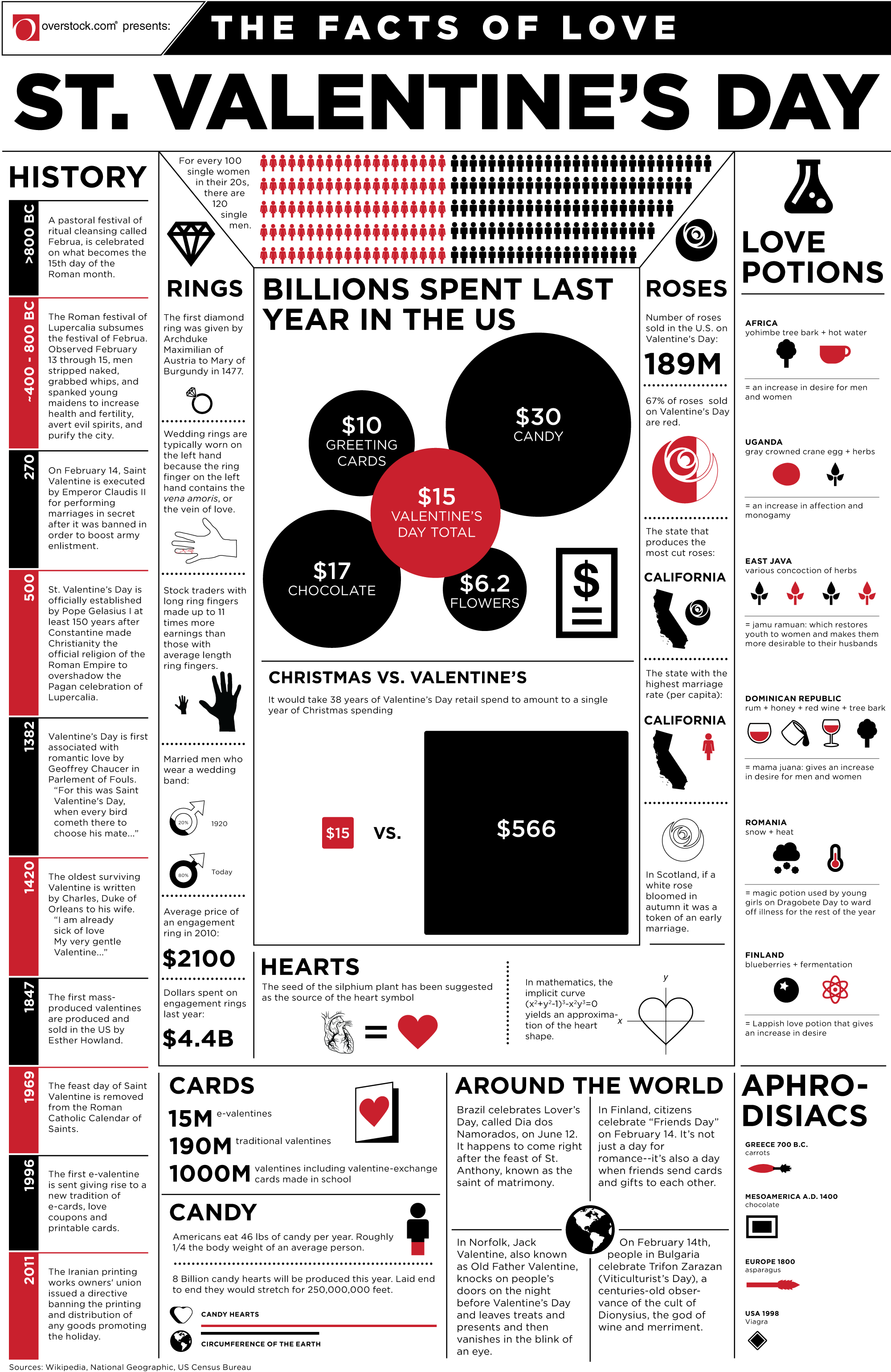 Tips for infographics
Don’t be too text-heavy

Or too busy